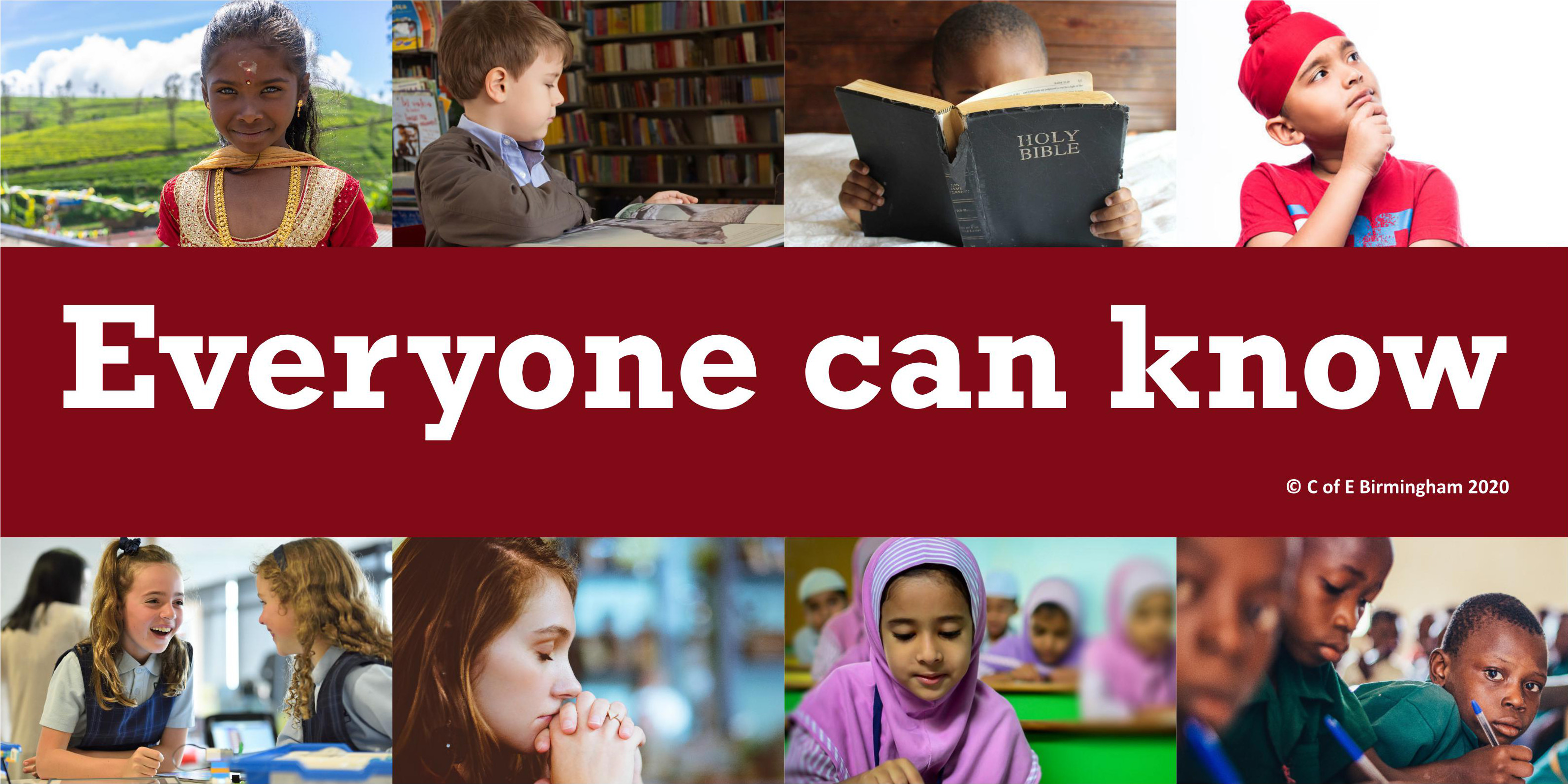 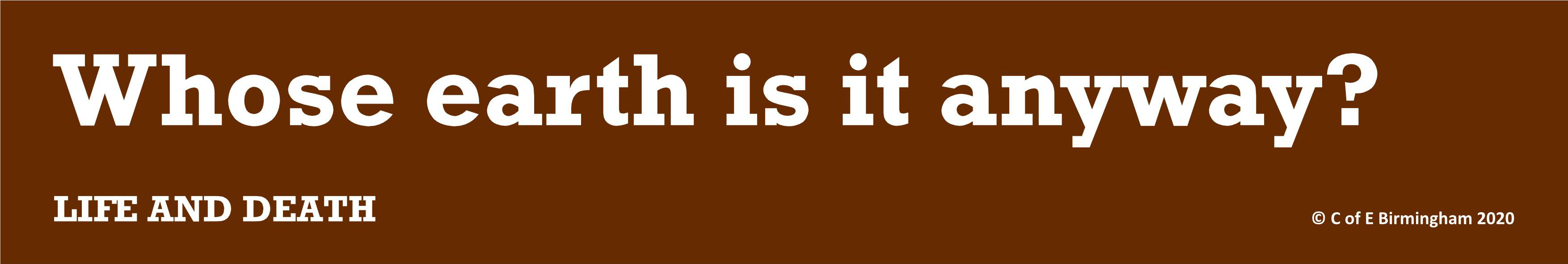 When I look at the sky, which you have made,
at the moon and the stars,
			which you set in their places—
what are human beings, that you think of them;
mere mortals, that you care for them?

Psalm 8:3–4 (GNB)
You appointed them rulers over
			everything you made;
you placed them over all creation...

Psalm 8:6 (GNB)